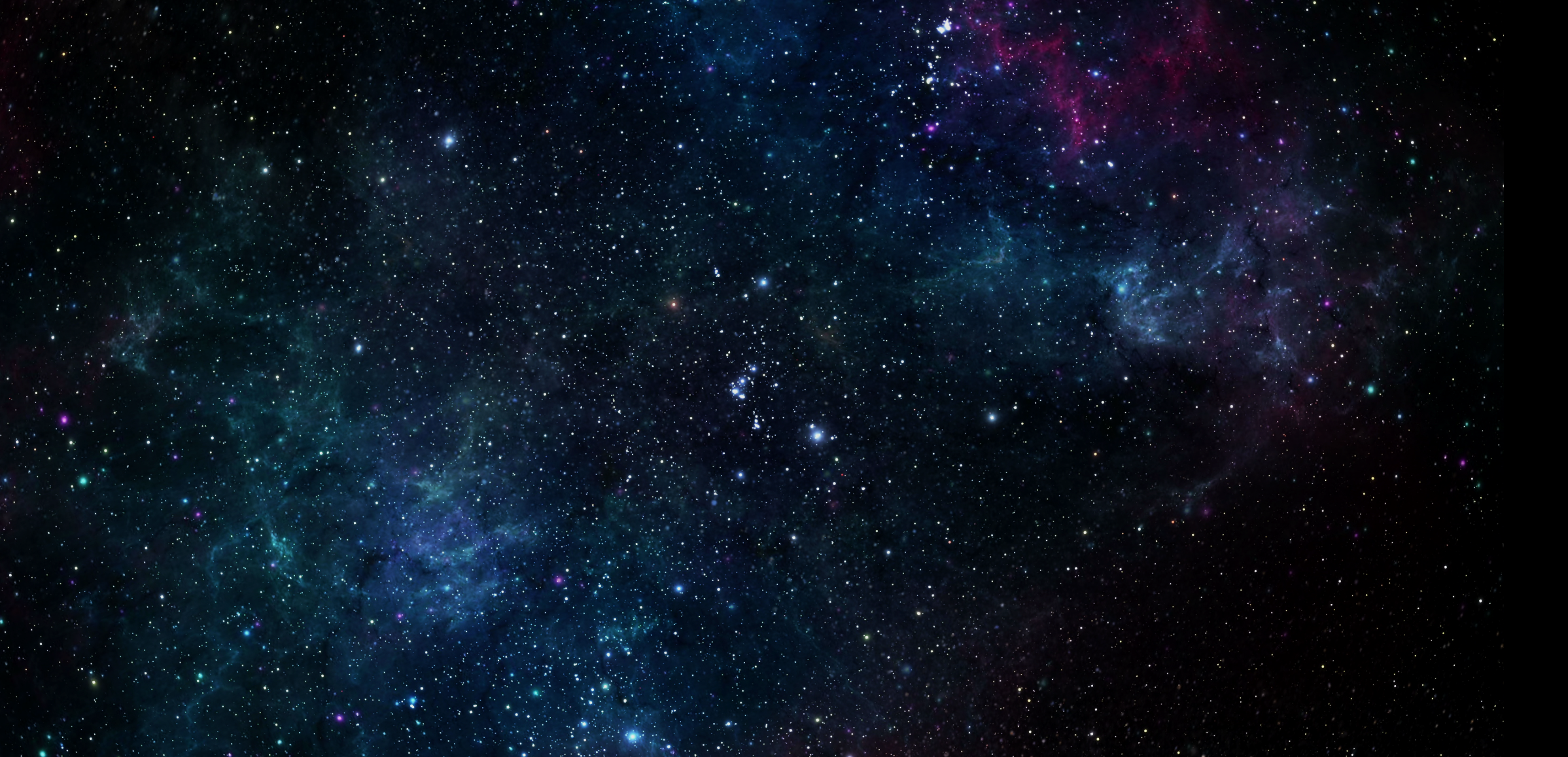 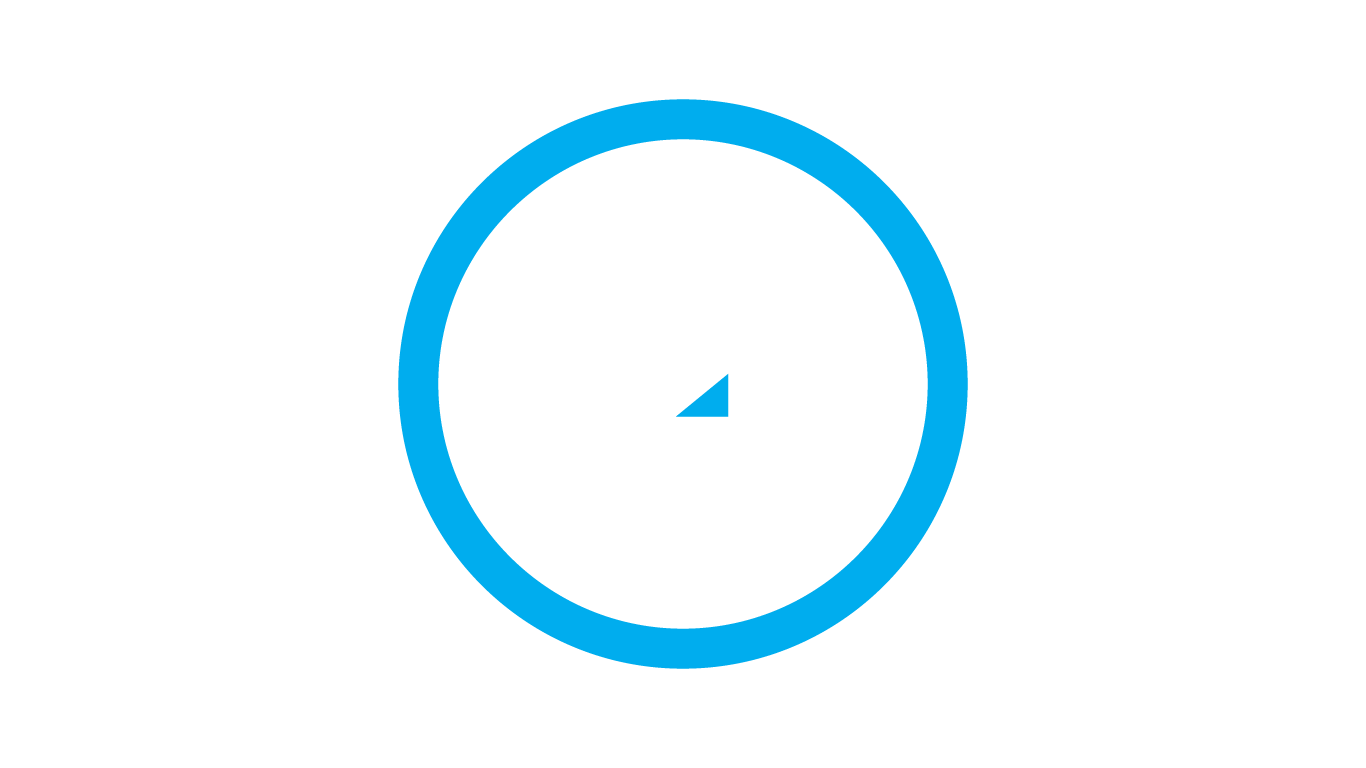 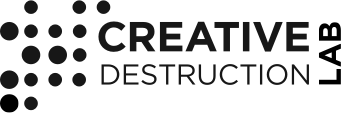 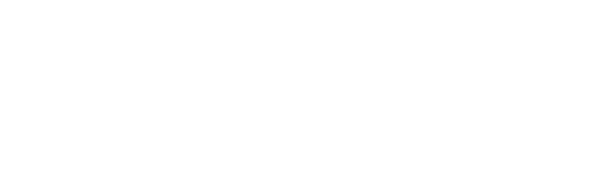 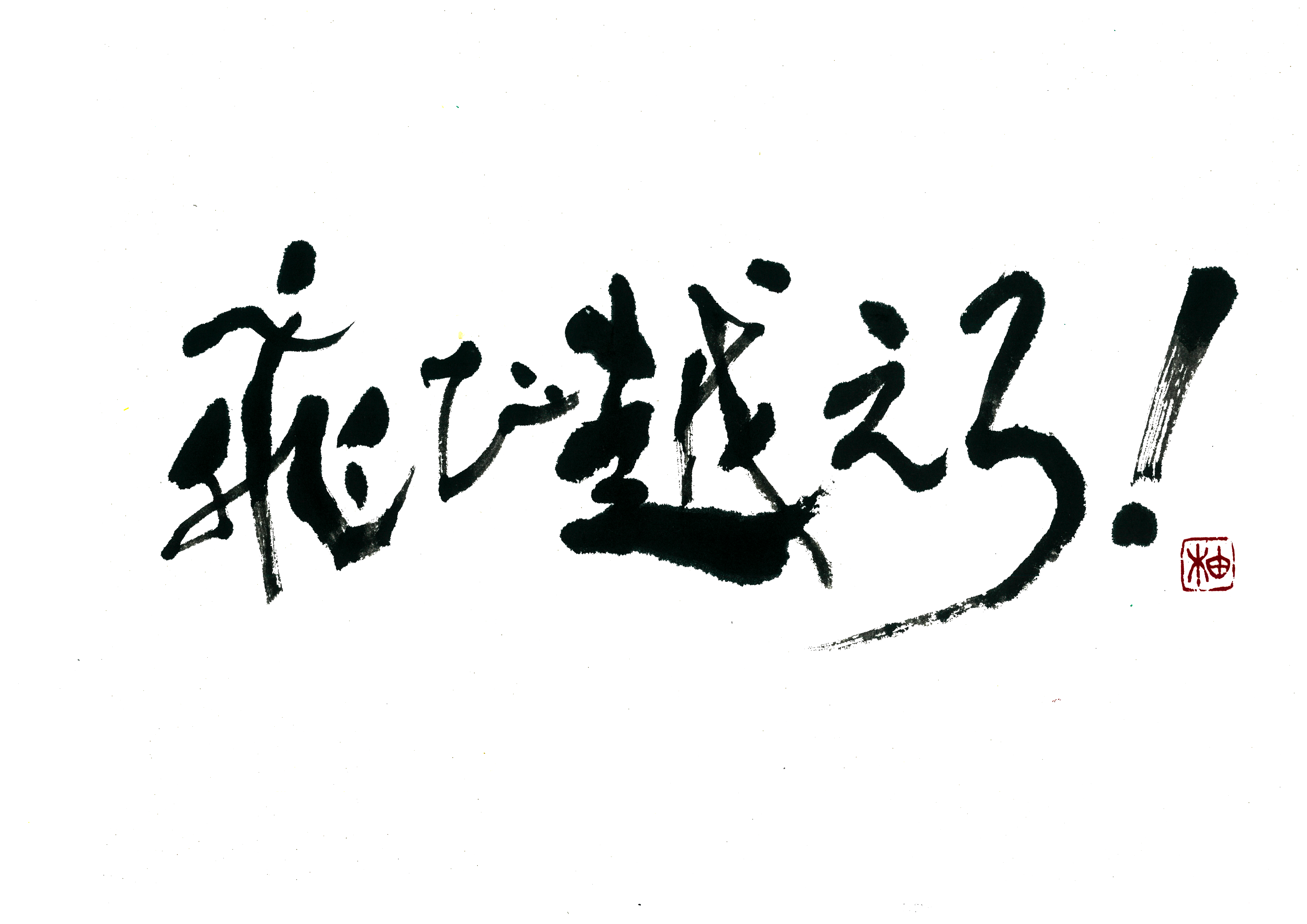 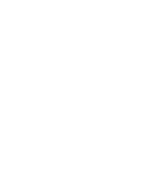 SE4, Inc.
http://www.se4.space/
1
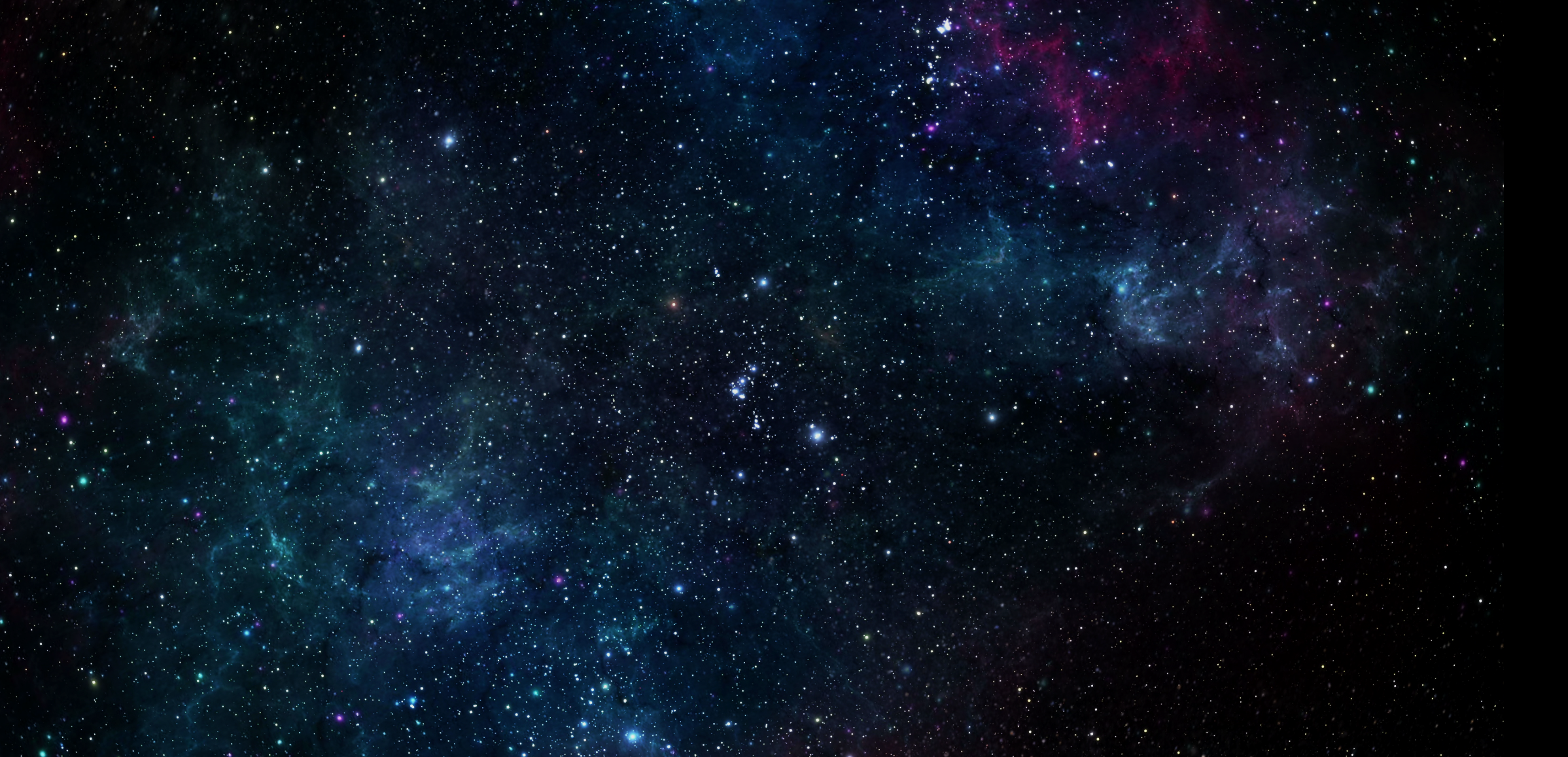 Vision
Spark a space infrastructure revolution which will enable humans to become a multi planet civilization and use the resources of the solar system to augment earth's
2
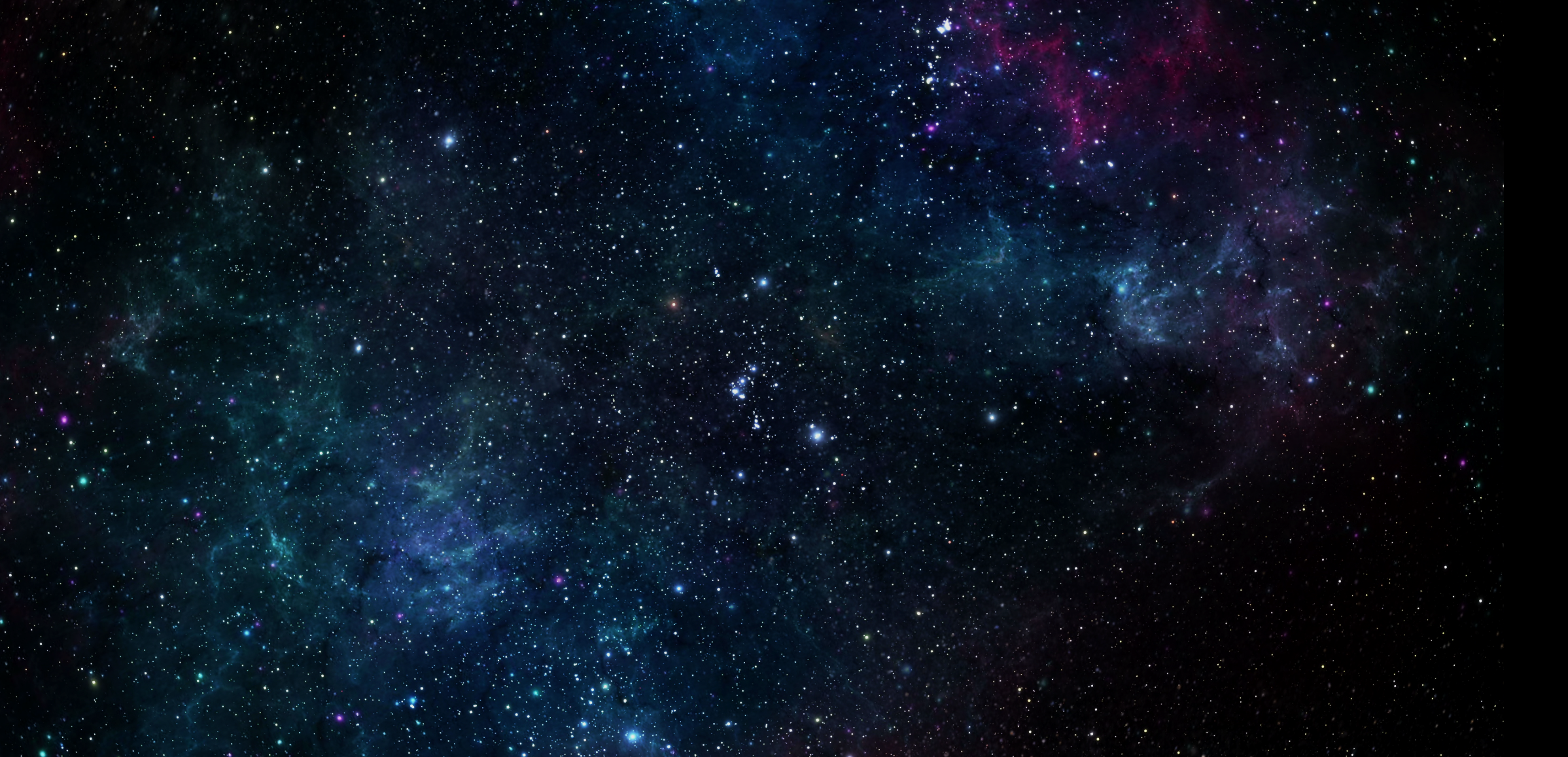 Product
A platform for controlling any robot, over any distance, over any communication channel.
Orchestrated Autonomy.
3
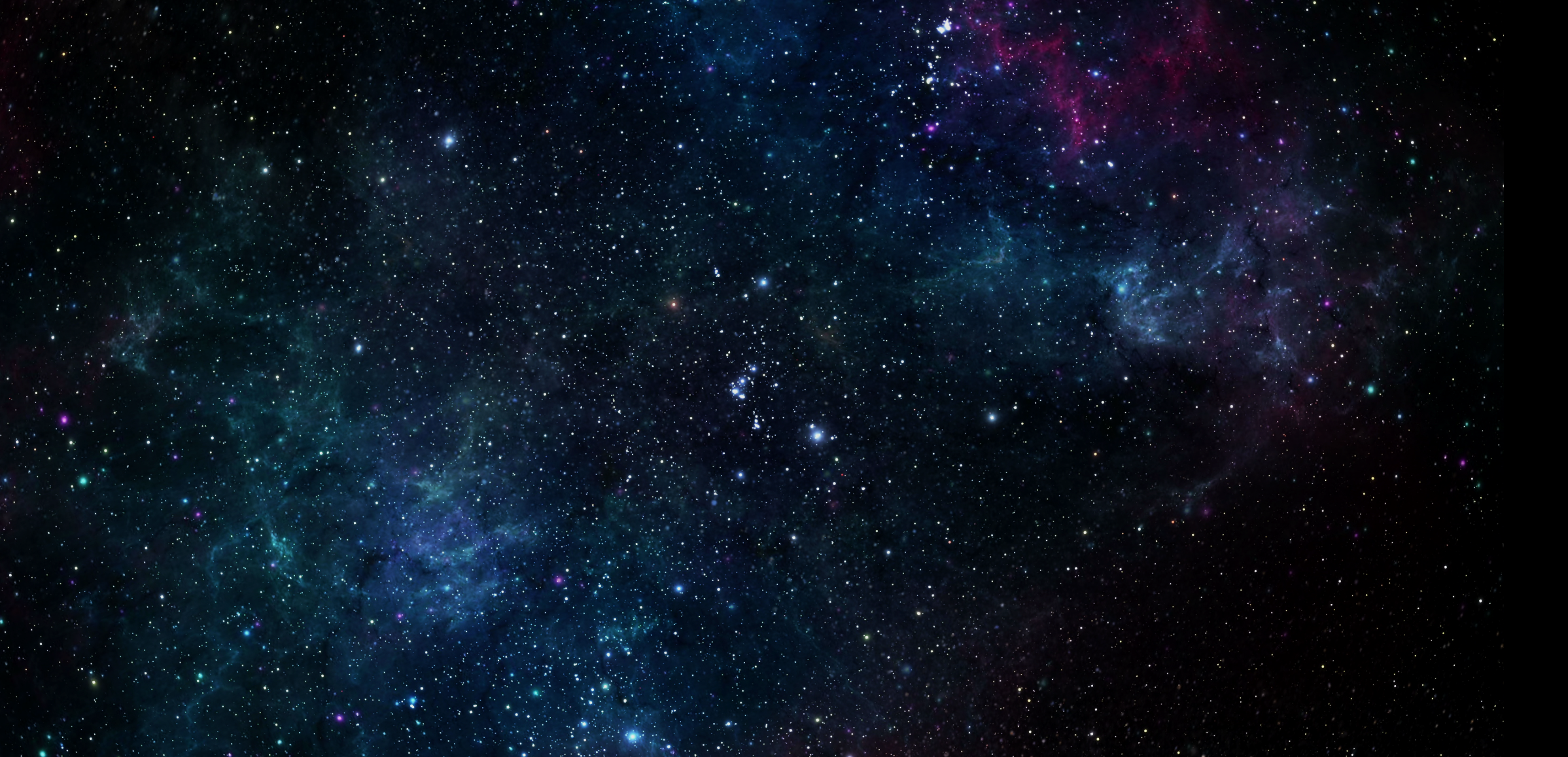 SE4's Business
SE4 is currently offering boutique services to work with partners who have hardware which can be upgraded with our system intelligence. Our focus is on remote exploration, resource exploitation and construction.We are making technology for the coming space age which is useful on earth now.

www.se4.space
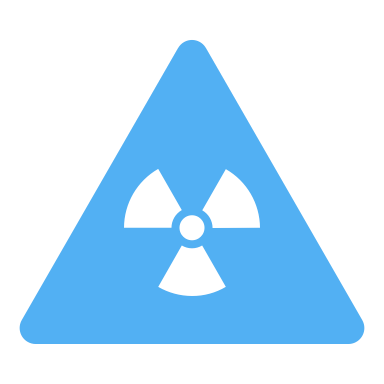 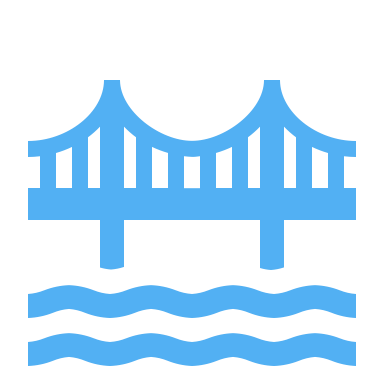 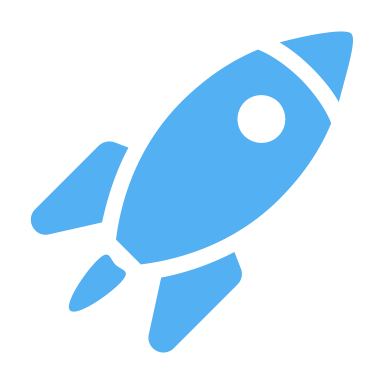 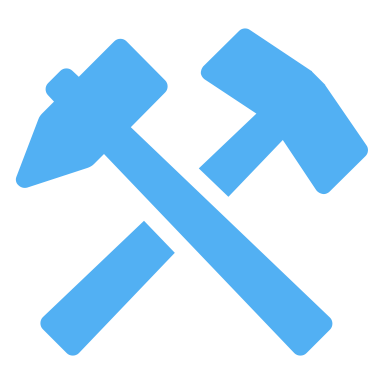 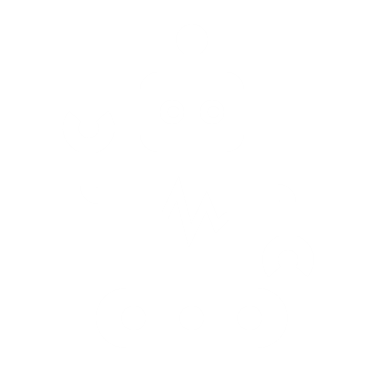 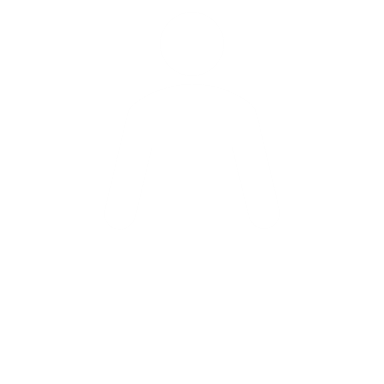 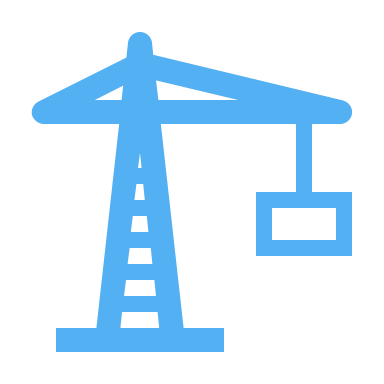 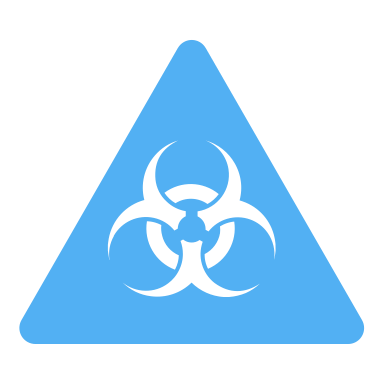 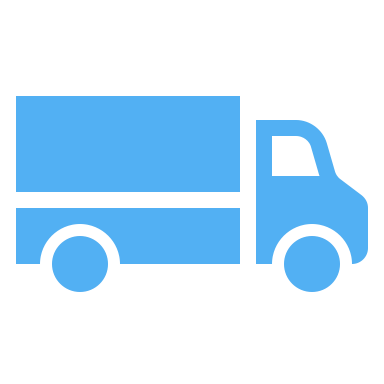 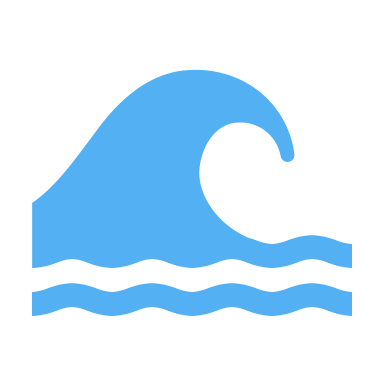 4
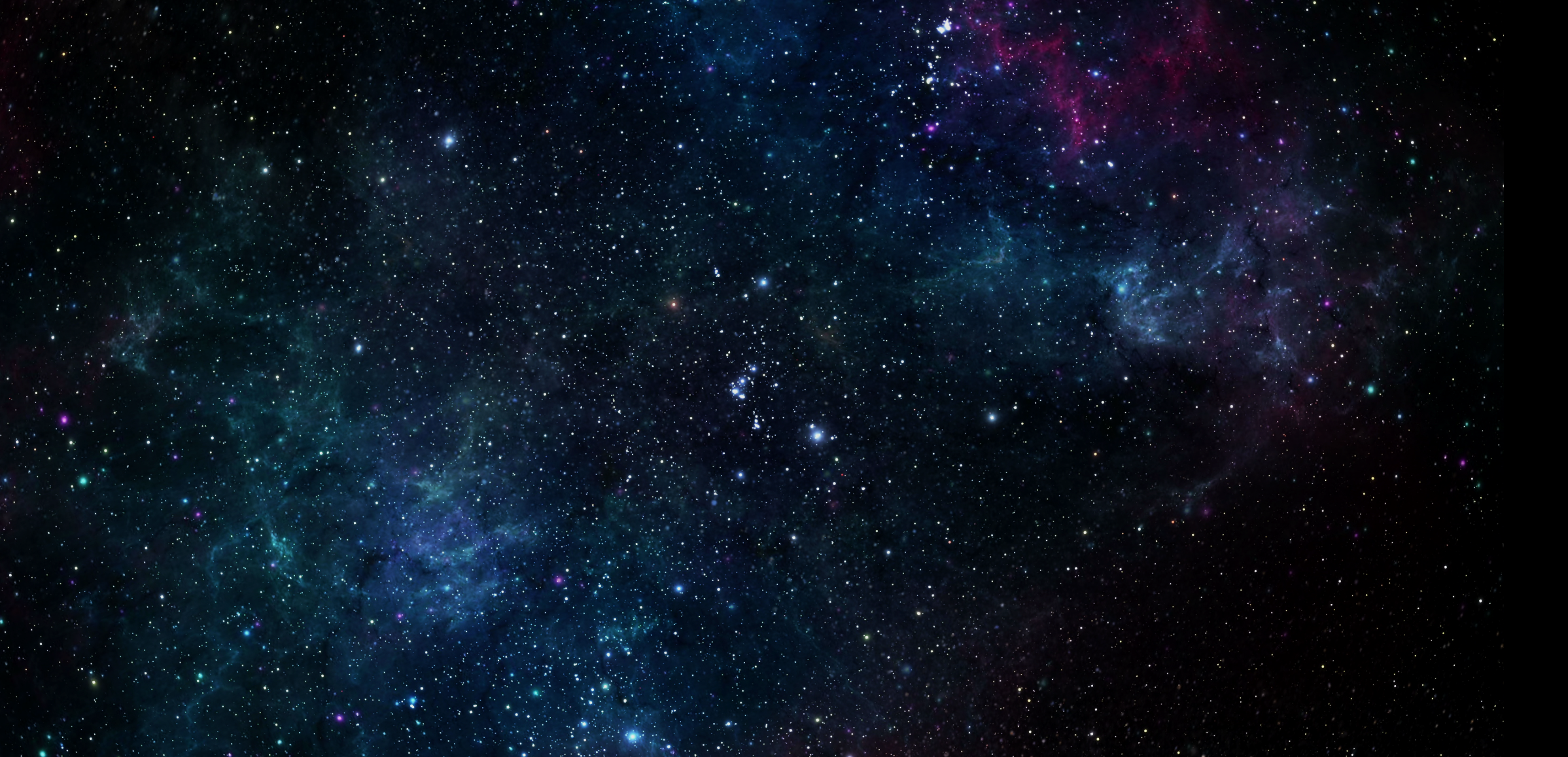 Why Japan for a Startup?
Global Hub
Good Investment Culture
Strong Hardware Makers
High Capital
5
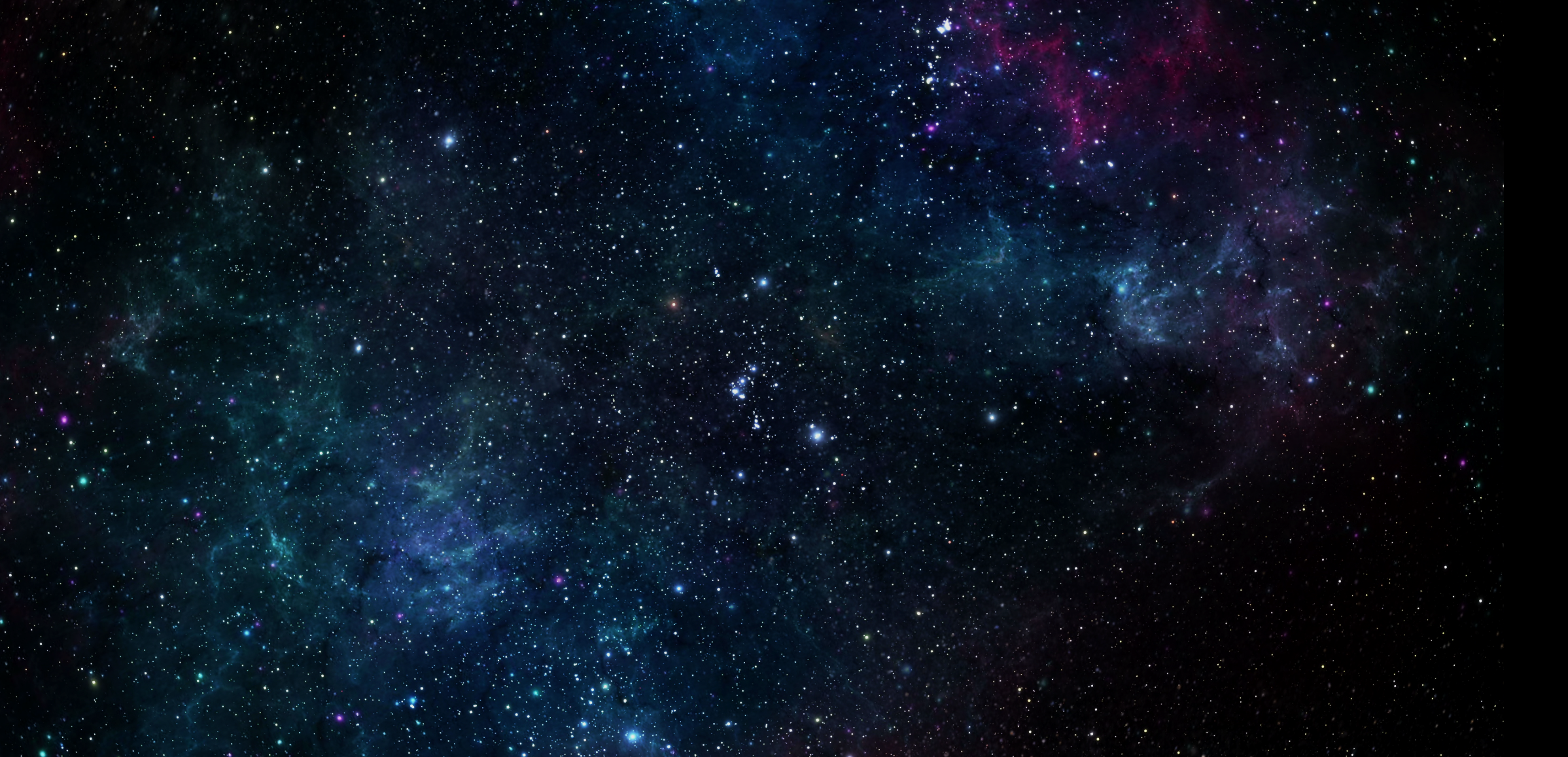 Business Challenges in Japan
Slow and Steady
(but reliable)
Risk Averse
Communication
6
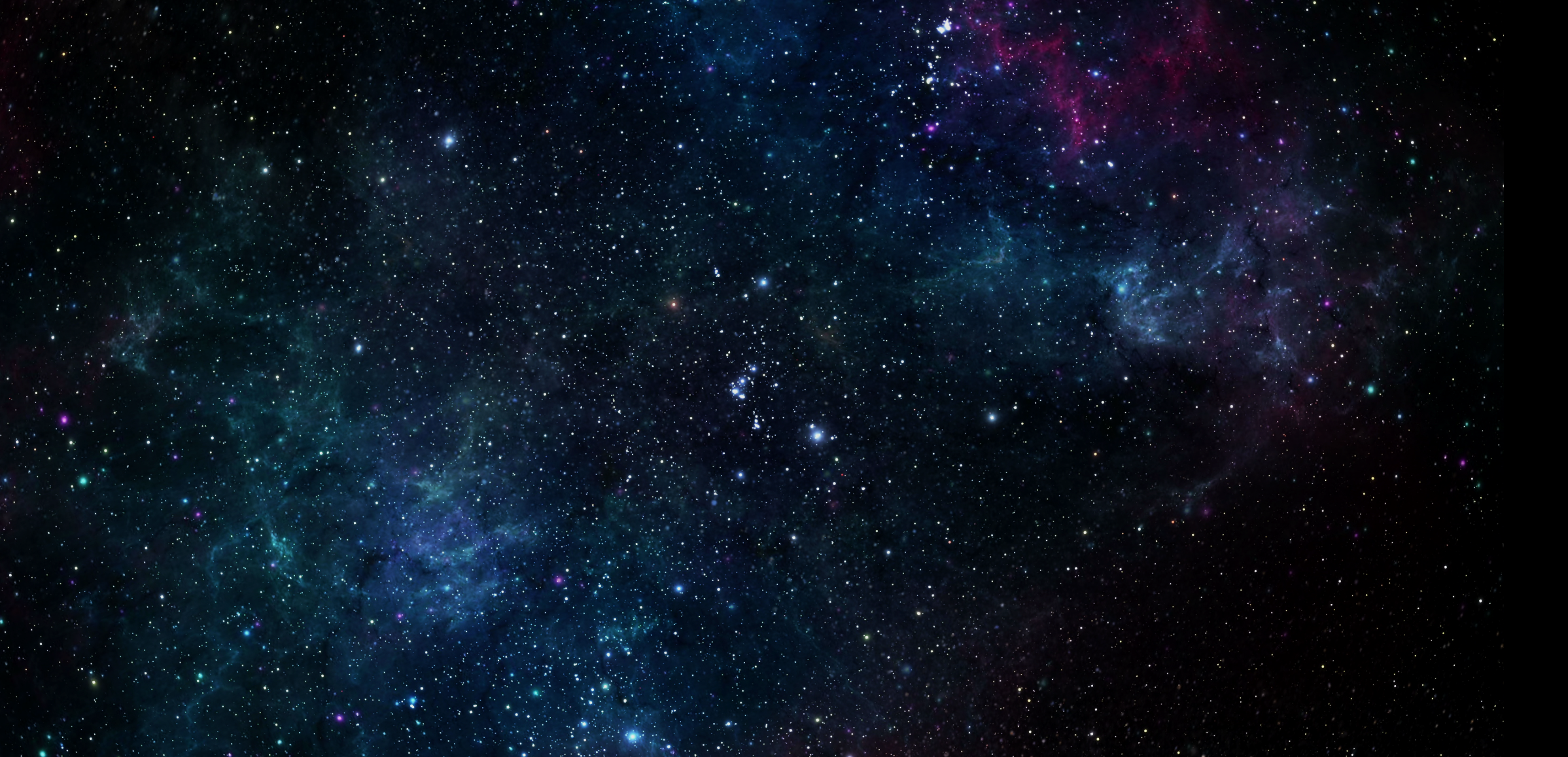 Communication is Key
Communicating nuance of capability
Westerners respect talking
Japanese resepect listening
7
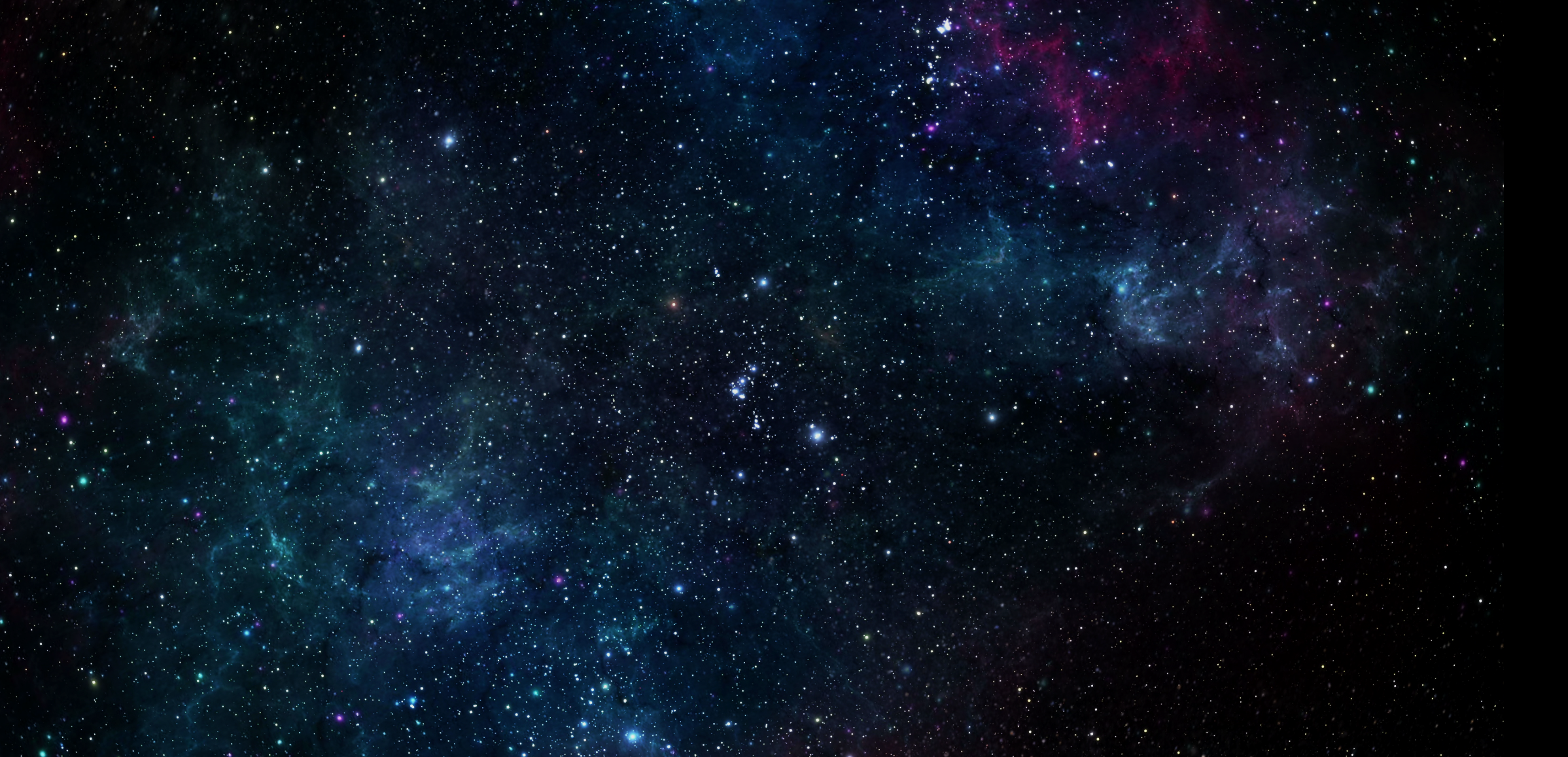 Japanese Market Strengths
Local customers have global reach
Japan has a good reputation globally
Japanese HW Companies need SW(making them great customers for us)
8
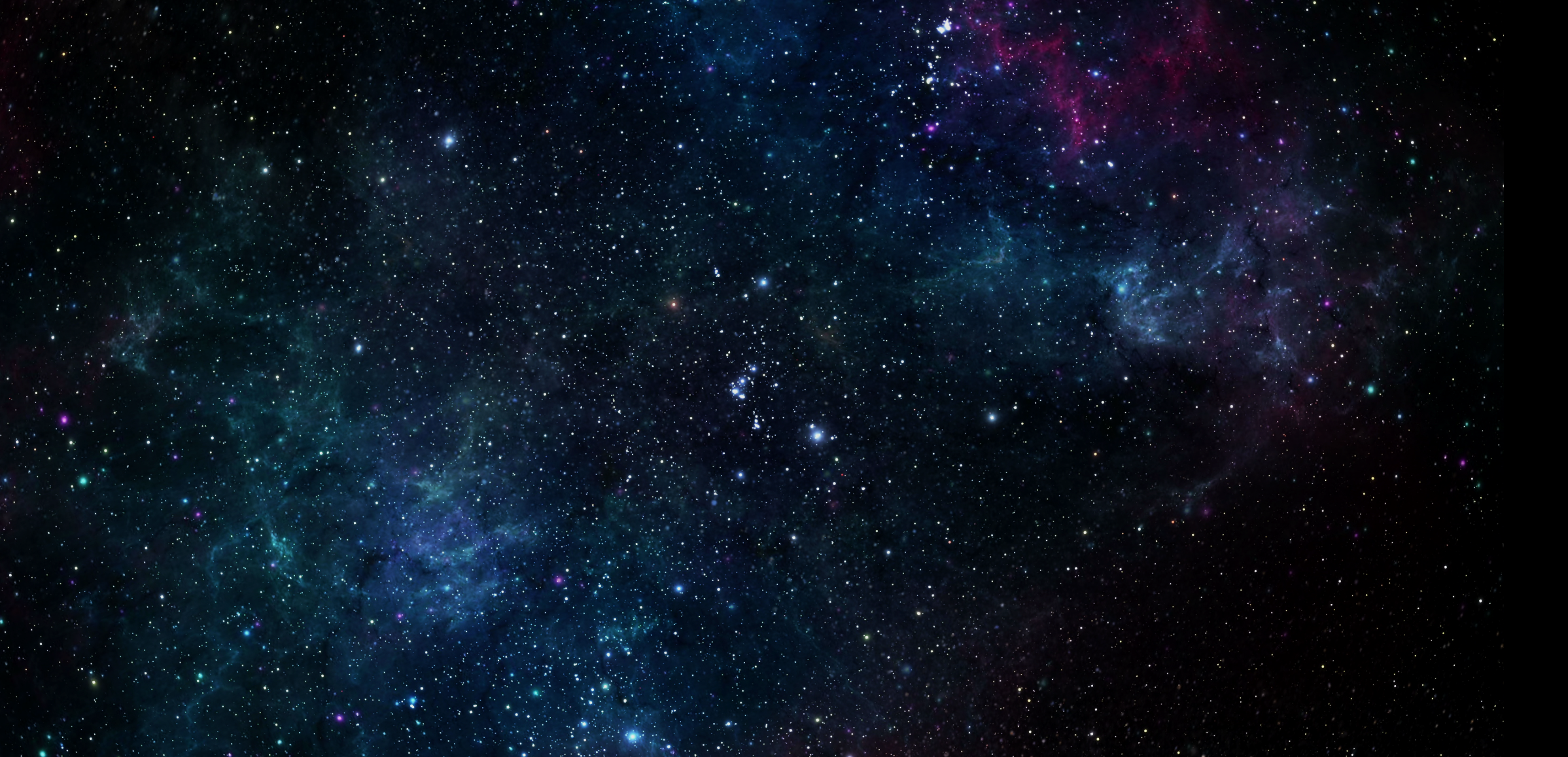 Hidden Gems (For Startups)
Talent Pool
Good Investors
Passion for Technology
Everyone Wears Masks
Hokkaido
9
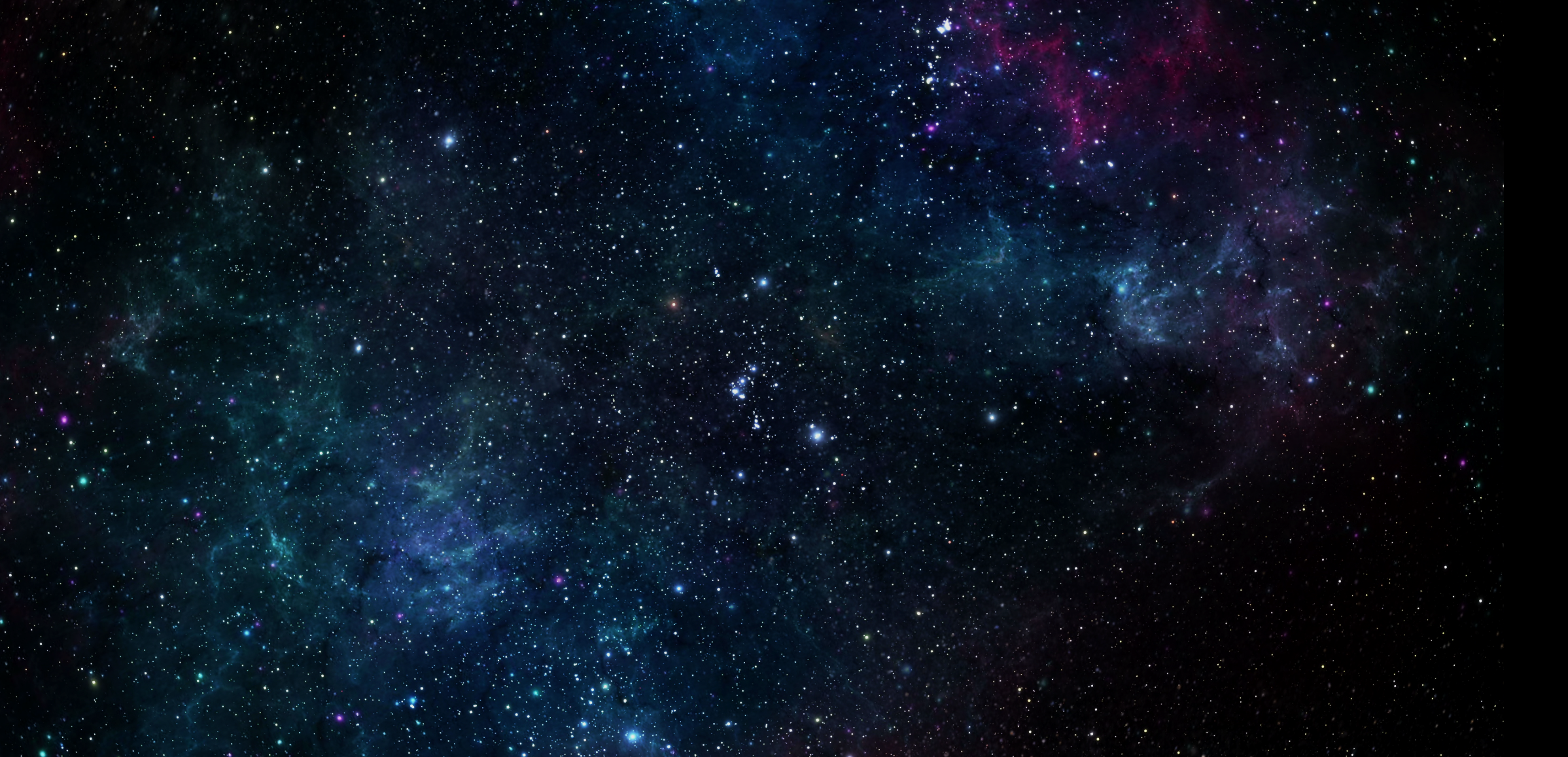 Challenges with Australia/Japan Business
Travel Restrictions
Assymetric challenges
(Aus to JP is harder than JP to Aus)
10
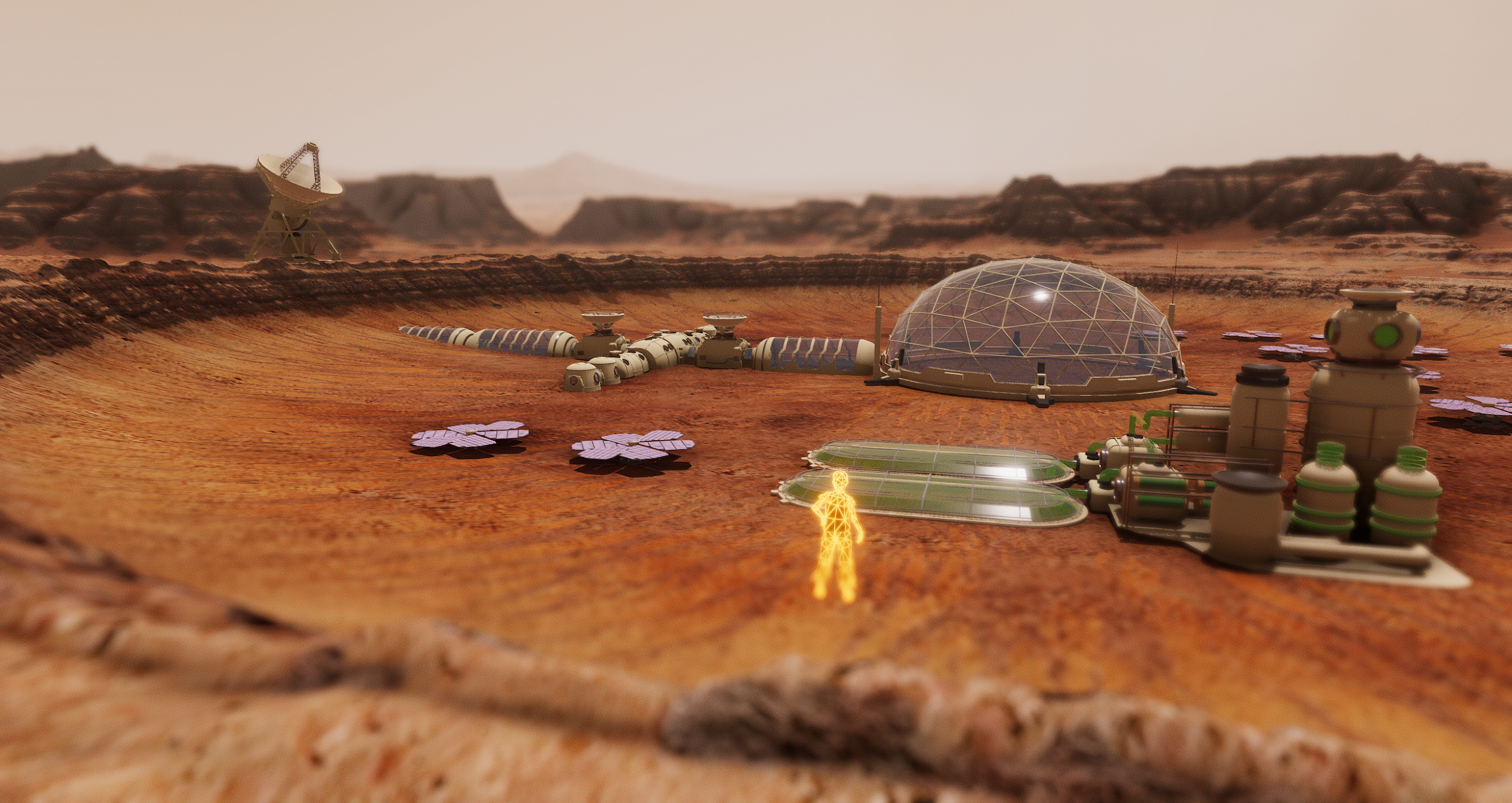 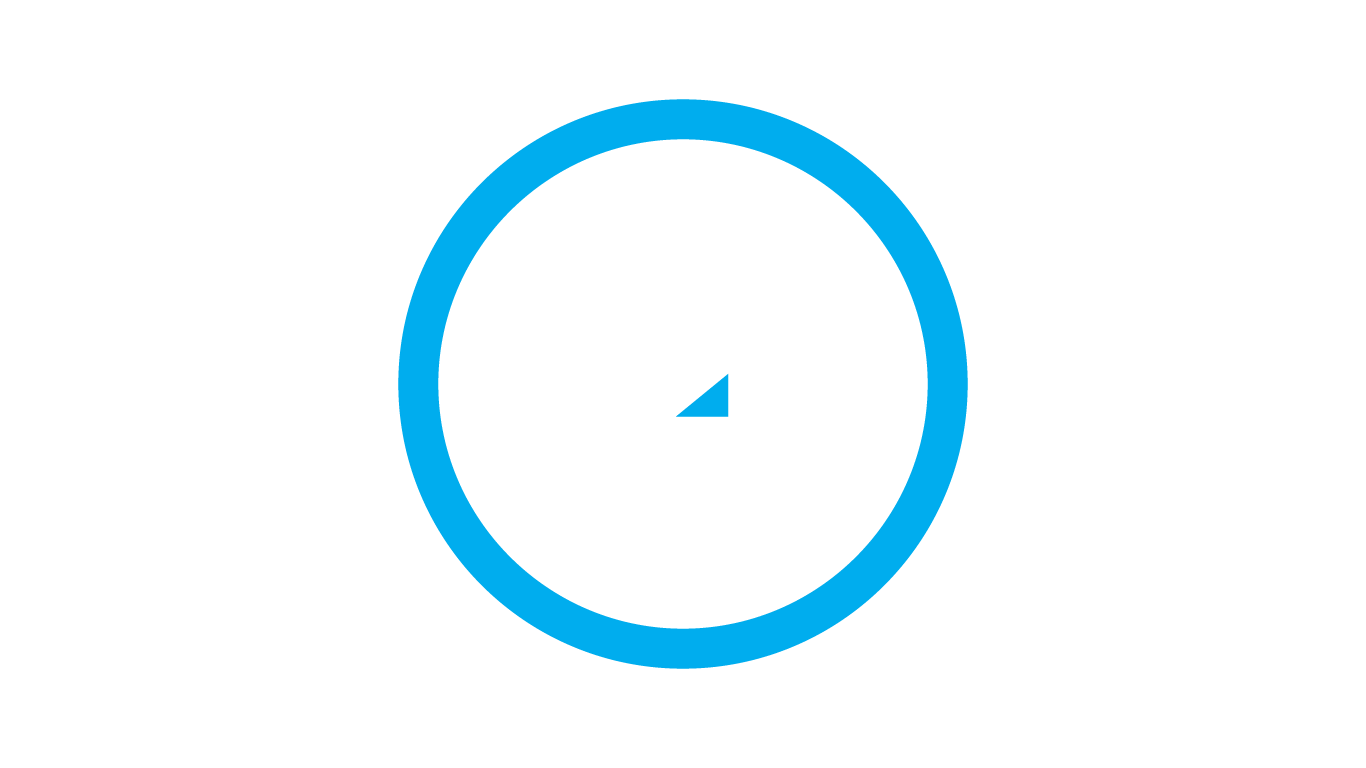 11